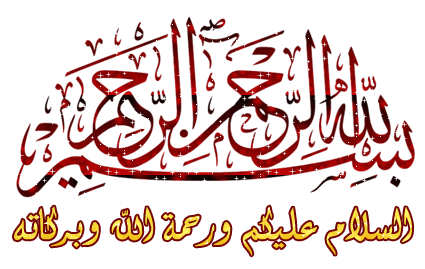 Centre Universitaire – Maghnia Institut de Technologie 
Département d’Hydraulique
Niveau: 1ère  Année ST
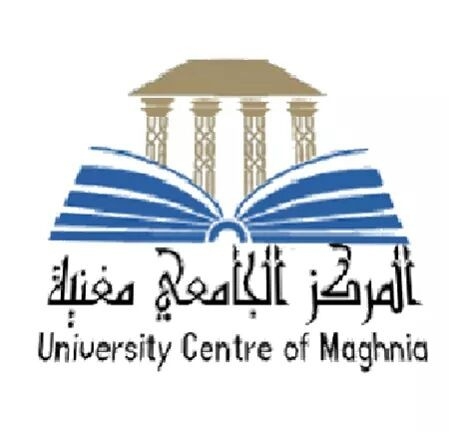 LES METIERS EN SCIENCES ET TECHNOLOGIE
Présenté par :
Dr. REZAGUI  Djihed
Année Universitaire : 2021/2022
University Centre Of Maghnia 
Institute of Sciences and Technologies 
Department of HydraulicsLevel: 1st Year ST
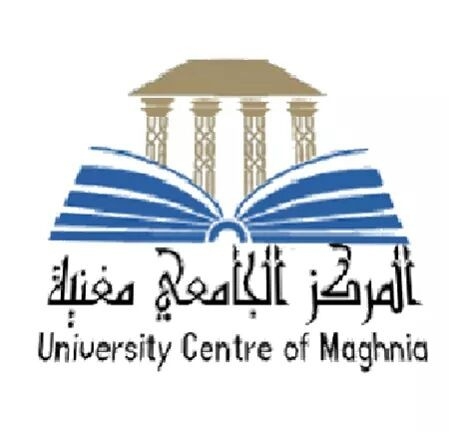 CAREERS IN SCIENCE AND TECHNOLOGY
Presented by :
Dr. REZAGUI  Djihad
Academic Year  : 2024/2025
Programme:
Chapitre I
L’Hydraulique
Être un(e) hydraulicien(ne)!
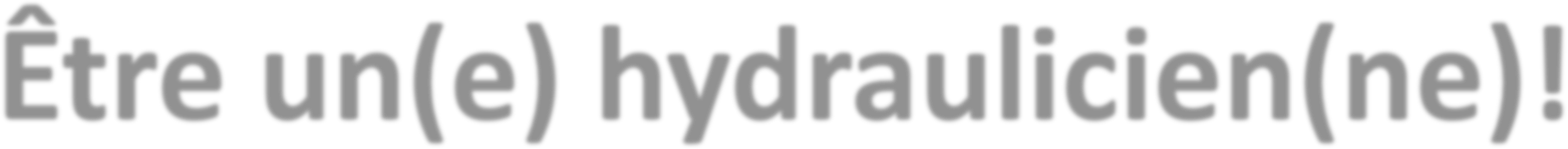 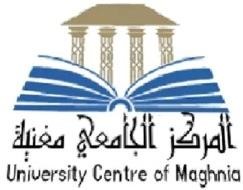 Centre Universitare Maghnia
Institut des Sciences de la Technologie Département d’Hydraulique
Conférence présentée par :   REZAGUI Djihed Département d’Hydraulique CUM
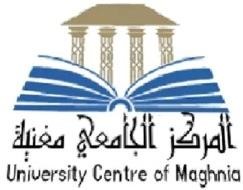 Centre Universitare Maghnia
Institut des Sciences de la Technologie Département d’Hydraulique
Be a hydraulic engineer!
Be a hydraulic engineer!
Conference presented  by :   REZAGUI Djihed Department  of Hydraulic  UCM
République Algérienne Démocratique et Populaire
Ministère de l’Enseignement Supérieur et de la Recherche Scientifique
Centre Universitaire de Maghnia
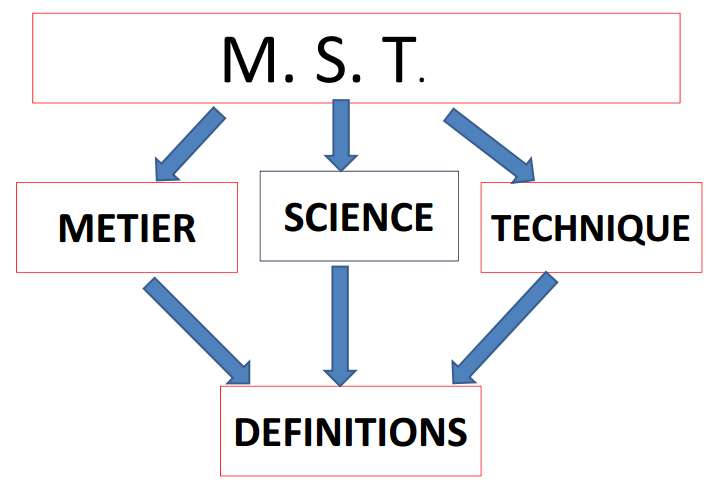 INSTITUT DES SCIENCES ET
DE LA TECHNOLOGIE
2024-2025
LES METIERS EN SCIENCES ET TECHNOLOGIE
Les métiers en sciences et technologie regroupent une large variété de professions qui nécessitent des compétences en recherche, en innovation, en résolution de problèmes et en utilisation de la technologie. Ces métiers touchent des secteurs très diversifiés tels que l'ingénierie, l'informatique, la santé, l'environnement, l'énergie et bien d'autres.
CAREERS IN SCIENCE AND TECHNOLOGY"
Careers in science and technology encompass a wide variety of professions that require skills in research, innovation, problem-solving, and the use of technology. These careers cover diverse sectors such as engineering, computer science, healthcare, the environment, energy, and many others.
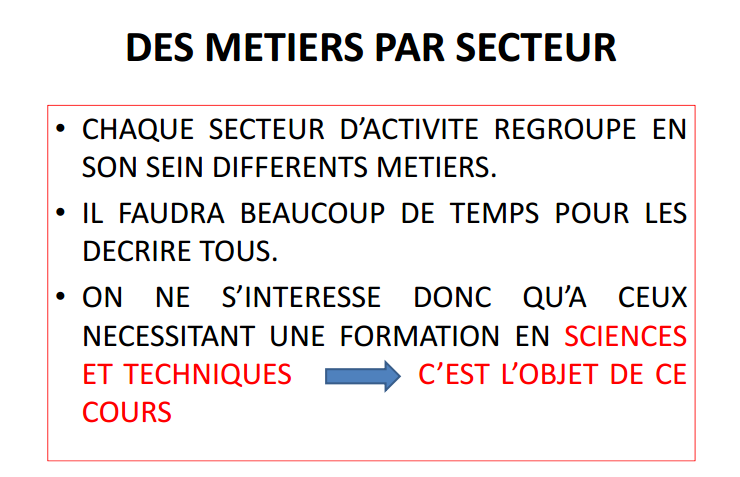 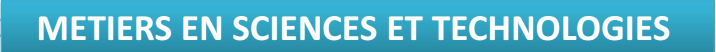 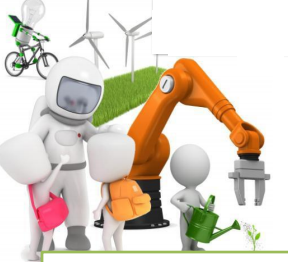 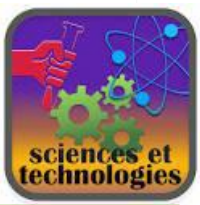 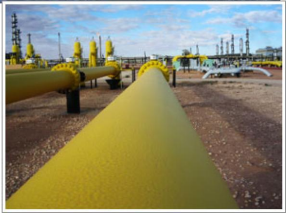 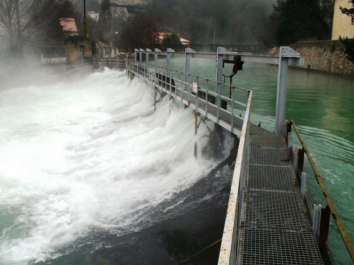 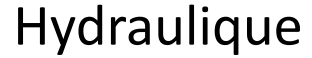 hydraulic
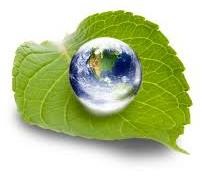 Definition: Hydraulics is an applied science that studies the mechanical properties of liquids and fluids.
• The term hydraulics nowadays refers to two different areas:
❑ The sciences and technologies of natural water and its uses: hydrology, urban hydraulics, hydrogeology, etc.;
❑ The sciences and technologies of industrial use of pressurized liquids: hydromechanics, hydraulic fluids, hydraulic motors, hydraulic pumps, hydraulic presses, hydraulic machines, etc.
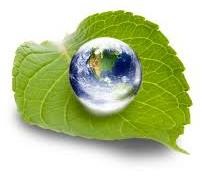 Définition : l’hydraulique est une science appliquée ayant pour objet d'étude les propriétés mécaniques des liquides et des fluides.

• Le mot hydraulique désigne de nos jours deux domaines différents :
❑ Les sciences et les technologies de l'eau naturelle et ses usages : hydrologie, hydraulique urbaine, hydrogéologie, etc;
❑ Les sciences et les technologies de l'usage industriel des liquides sous pression :moteur hydraulique, pompe oléohydraulique, presse hydraulique, machines hydraulique, etc.
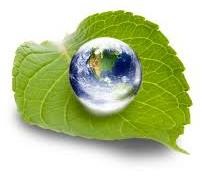 • Le rôle de l’ingénieur hydraulicien :
Spécialiste de la mécanique des fluides, l'ingénieur hydraulique, conçoit, réalise, optimise et entretient les réseaux d'approvisionnement en eau. Il est d’abord maître d’ouvrage.
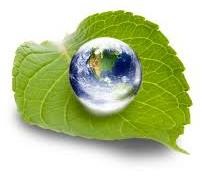 • The role of the hydraulic engineer :
A specialist in fluid mechanics, the hydraulic engineer designs, builds, optimizes, and maintains water supply networks. He/she is primarily a project manager.
Il réalise les études techniques préalables au démarrage du projet, en prenant en compte le cahier des charges : analyse des caractéristiques humaines et environnementales du lieu d'implantation prévu pour l'unité (étude d'impact) et réalisation d’études de faisabilité et de conception.
He/she conducts the preliminary technical studies before the project begins, taking into account the project specifications: analysis of the human and environmental characteristics of the location planned for the facility (impact study) and carries out feasibility and design studies.
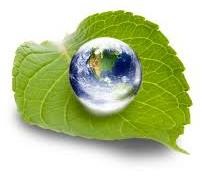 Ingénieur hydraulique : les qualités requises. 
 
   •hydraulique,
  •connaissances en génie civil, 
  •hydrologie,
  •hydrogéologie, 
  •maîtrise de la réglementation sur l'eau et l'environnement, 
  •logiciels de modélisation 
  •outils de cartographie.
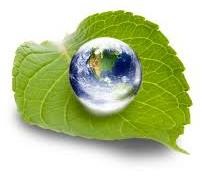 Hydraulics engineer: the qualities you need

- hydraulics,
- knowledge of civil engineering,
- Hydrology and hydrogeology,
- knowledge of water and environmental regulations,
- modelling software 
- mapping tools.
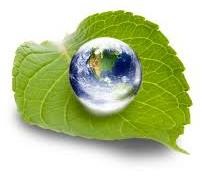 Parcours académique
Elle vous offre un cursus particulièrement ouvert, flexible, où vous pourrez largement définir votre propre parcours en fonction de vos inspirations.
Licence

Master

Doctorat
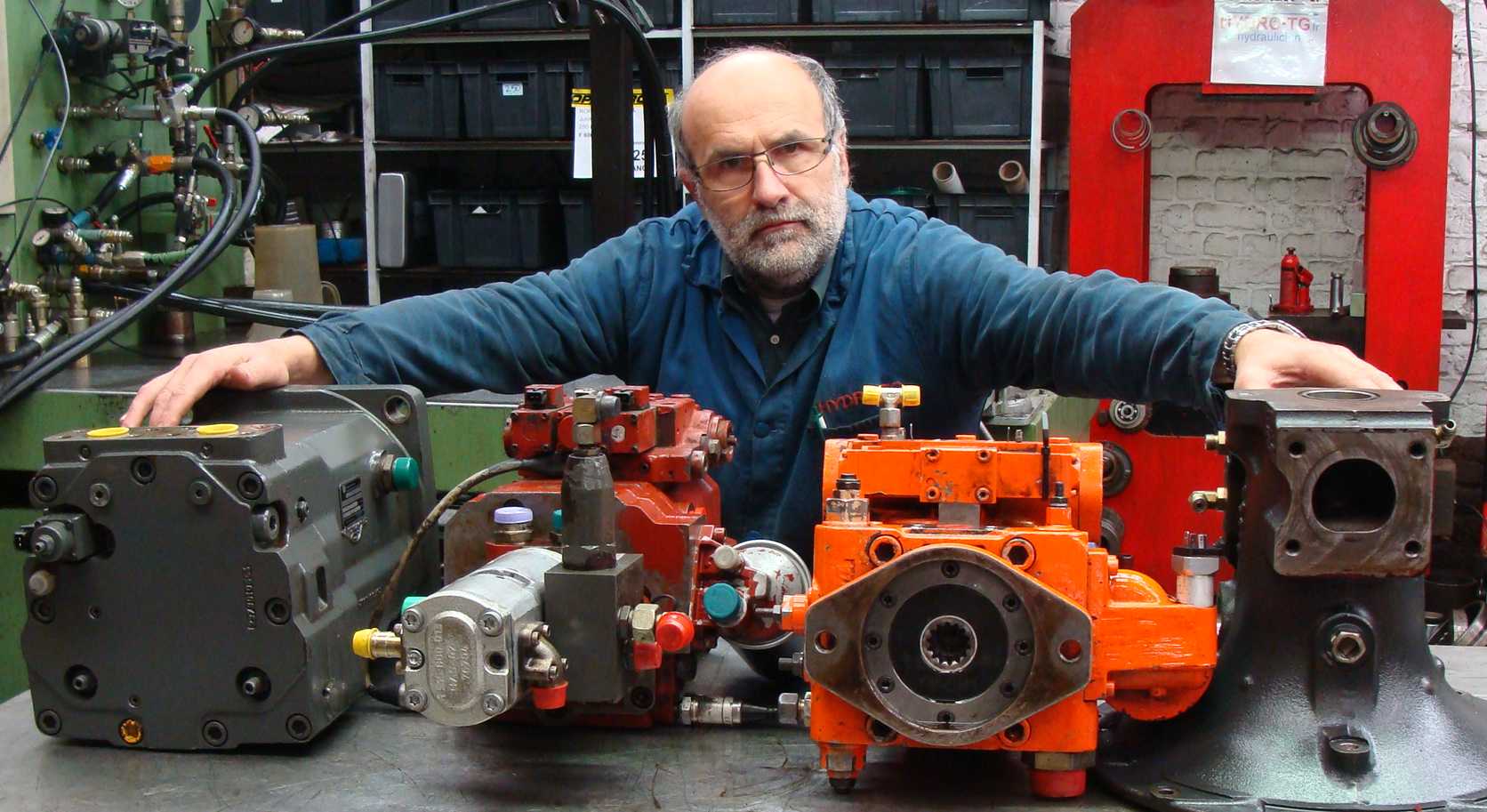 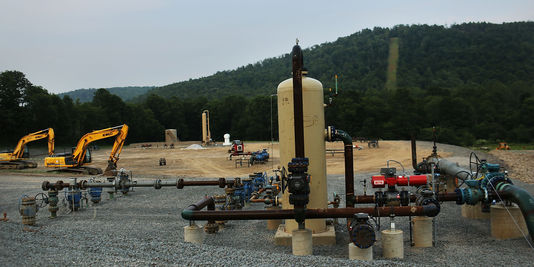 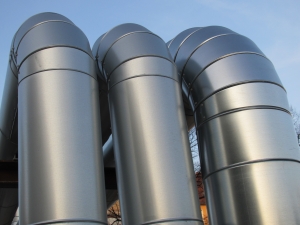 Bref Historique
L'hydraulique est une des activités les plus anciennes de la civilisation humaine.
Pascal (1623-1662): Théorie de l’Hydrostatique
Daniel Bernoulli (1700-1782) : théorème de Bernoulli 
Quelques uns des principaux  fondateurs de l’hydraulique moderne:
Léonhard Euler (1707-1783), Louis de Lagrange (1736-1813), Jean-Louis Marie Poiseuille (1799-1869), Adhémar Barré de Saint-Venant (1797-1886), William Froude (1818-1879), Henri Navier (1785-1836), Osborne Reynolds (1842-1912),
Définitions et grandeurs: Pression et débit
On définit l’hydrostatique par la branche de l’hydraulique qui étudie les propriétés des fluides au repos. Le domaine d’application se rapporte à la transmission des pressions d’après le principe de PASCAL.
On définit l’hydrodynamique par la branche de l’hydraulique qui étudie les propriétés des fluides en mouvement. Le domaine d’application se rapporte au débit et à la pression.
Hydrostatics is defined as the branch of hydraulics that studies the properties of fluids at rest."
Hydrodynamics is defined as the branch of hydraulics that studies the properties of fluids in motion. The field of application relates to flow rate and pressure.
Disciplines de génie hydraulique
les modules enseignés dans le département de génie hydraulique sont axés sur le domaines de l’hydraulique : Hydrologie ; Hydrogéologie,  Hydraulique fluviale, Qualité et pollution des eaux naturelles, Mécanique des fluides approfondie, Assainissement, Barrages, Hydraulique souterraine, Machines hydrauliques, Aménagement fluvial et rural, Alimentation en eau potable, Méthodes numériques appliquées à l’hydraulique, l’irrigation..
Domaines d’application de l’Hydraulique
Engins de travaux publics : pelleteuse, niveleuse, bulldozer, chargeuse,…
Machine-outil : presses à découper, presses à emboutir, presses à injecter, bridage de pièces, commande d’avance et de transmission de mouvements, ...
Machines agricoles : benne basculante, tracteur, moissonneuse batteuse,…
Manutention : chariot élévateur, monte-charge,…
Barrage hydraulique,
Réseaux d’assainissement,
Alimentation en eau potable, Châteaux d’eau.
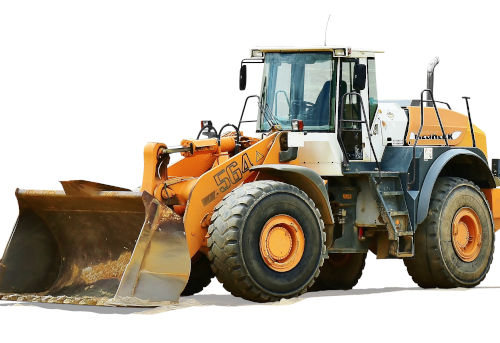 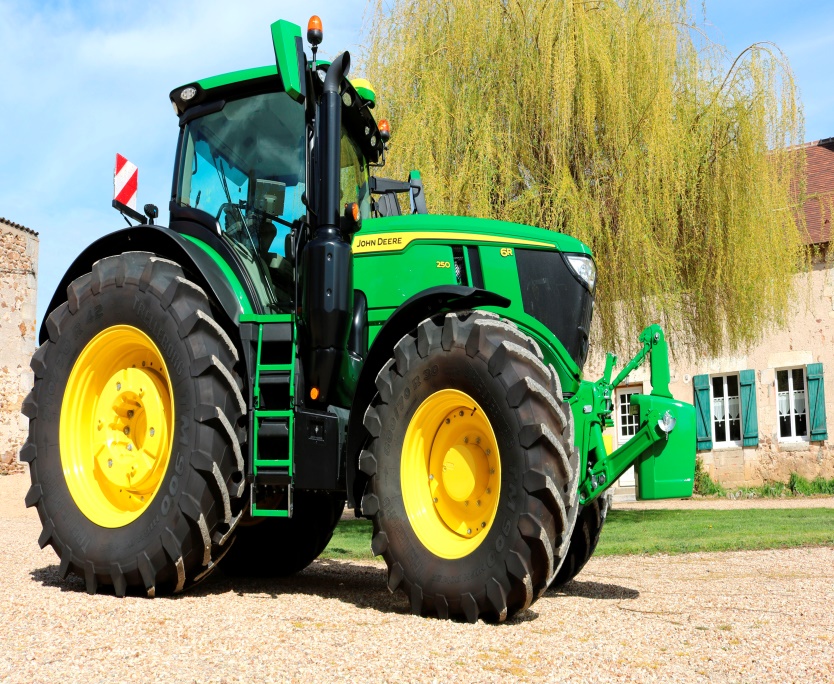 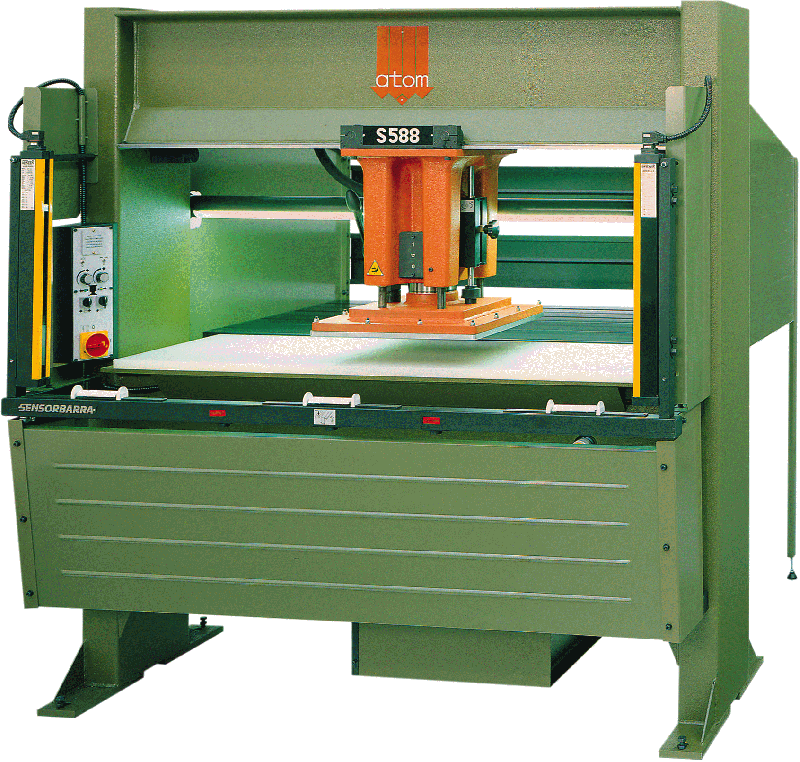 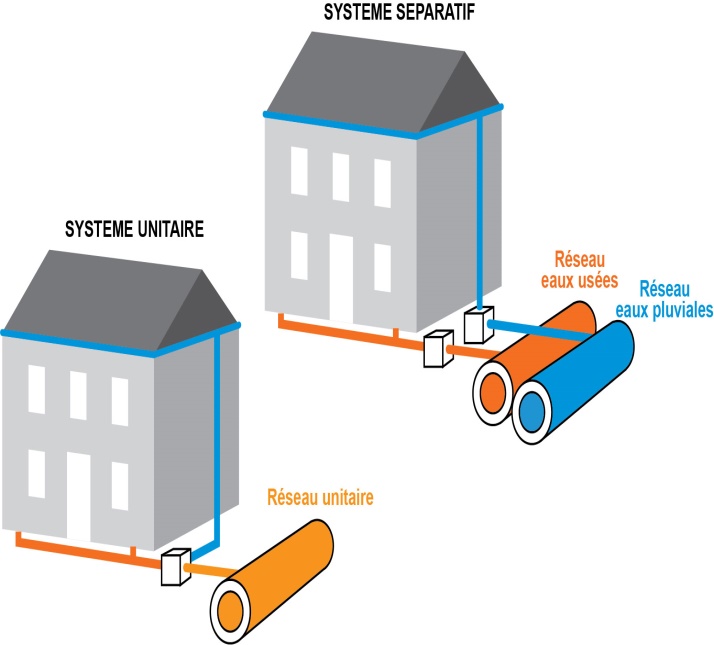 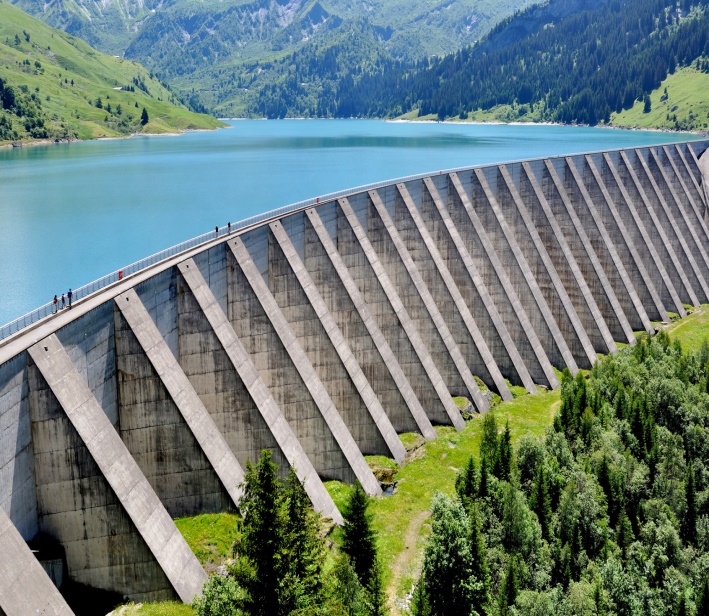 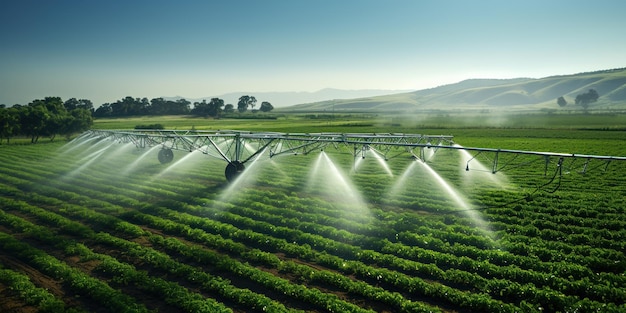 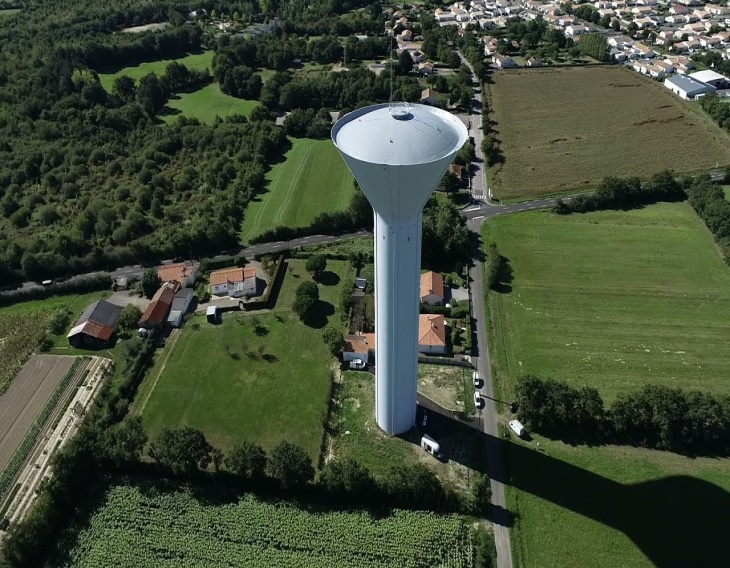